月面天文台
『MooooooＮ』
～ファーストスターを探れ！～
第9回きみっしょんA班 
　相羽祇亮（高１）　　栃木県立宇都宮高校	　
　飯田美幸（高２）　　茨城県立竹園高校
　栗原佑典（高２）　　埼玉県立熊谷高校　	　
　小林千鶴（高２）　　愛媛県立松山中央高校
　永井悠真（高２）　　埼玉県立浦和北高校	　
　福本菜々美（高１） 私立済美高校
１．はじめに
(1)動機
『宇宙の始まりはどうなっていたのだろう？』

天文台の建設

宇宙の始まりを知る手掛かりとなる
ファーストスターの発見を目指す！！
(2)研究成果
ファーストスターは地球から13０億光年以上の彼方にある。
現在までに観測されている最も遠い天体はろ座付近の地球から131億光年離れた天体
　　　　　　　　　→ファーストスターの発見されてない。
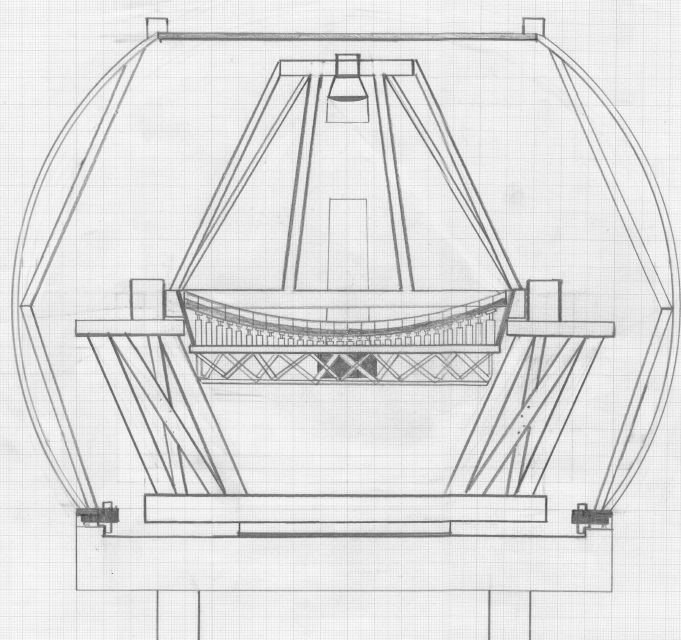 (3)天文台の設置場所
目的
　ファーストスターの発見
　　　↓
　・望遠鏡を大気の揺らぎが少ない
　・大型化する必要がある
　　　↓
　地球、宇宙天文台、月面天文台を比較！
望遠鏡全体像
月が最適である。
2.観測
(1)望遠鏡のレンズの大きさ
赤方偏移の量を z とすると、現在 z = 8.2の星まで発見。
ｒ
d
この値は典型的な散開星団の大きさと同じである。
∴レンズの大きさは50mとなる。
(2)観測方法
分光観測と撮像のそれぞれの特徴を利用する。
１．撮像で対象を決める。
２．分光で距離、元素を調べ、ファーストスターであるか確認する。　　　　　　　　　　
という手順を踏み観測を行う。
３．建設
運搬
天文台の総重量
　　　　　　　　　　　　約６５００ｔ
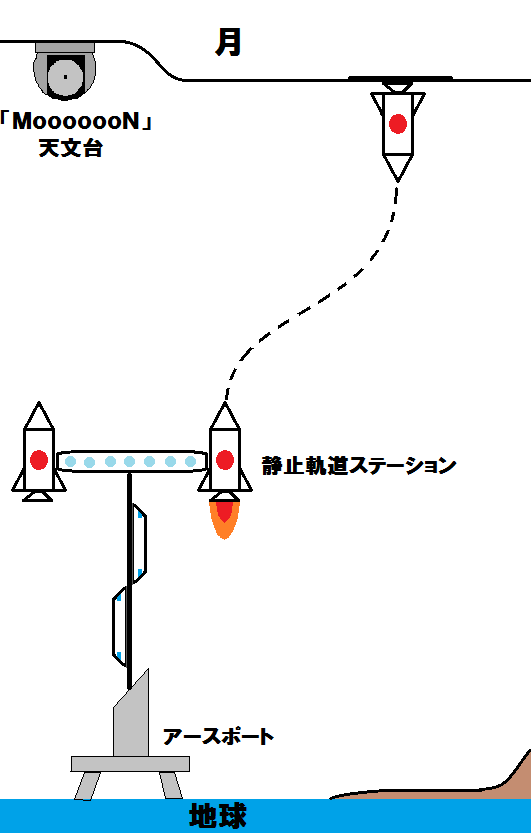 ・すべてロケットで運ぶと　約1400回
・宇宙エレベーターとロケットを用いる
　宇宙エレベーター　　約325回
　再使用型ロケット　　 約100回

　　　　　　　　　　　
　　　燃料の節約　安全性の向上
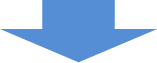 （２）建設
①建設場所
   シャックルトンクレーター
内部温度・・・９０K以下
温度差・・・ほとんどなし
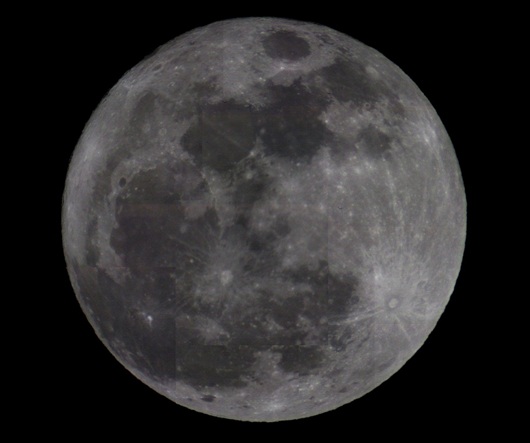 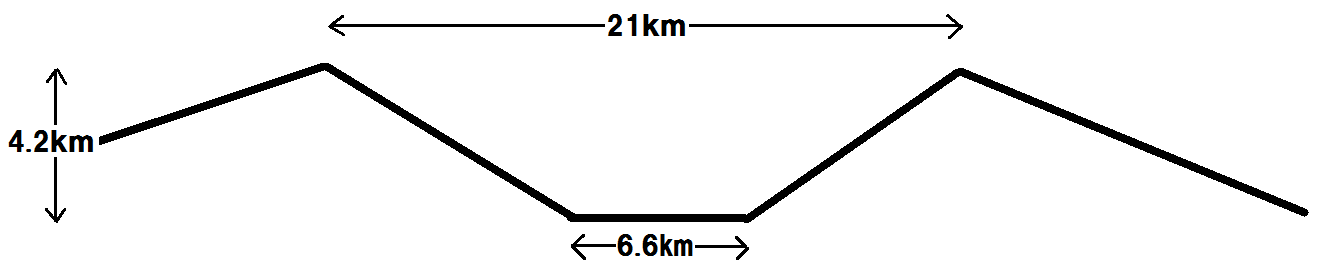 ②建設方法
真空、極低温、暗闇に対応できる
2種類の無人建設ロボット
（３）発電
南極では一年の最大８６％の間、太陽に照らされている。
太陽光発電
４．今後の課題
レゴリス
月面のレゴリスが舞い上がり、レンズに傷をつけ、観測に　　
　影響を及ぼす懸念される。
送電
太陽パネルは永久影の外に建設する。
　　　　　　　　　　　　　　　　→送電が必要である。
望遠鏡の構造
月の環境に合わせた材質を採用する必要がある。
５．最後に
ミッションの成功
　 　　　→　宇宙の始まりの謎に迫る大きな一歩に
月面天文台は
　 　　　→　天文学のさらなる発展に貢献
運搬、建設技術
　 　　　→　人類が月面で生活するための手助けに
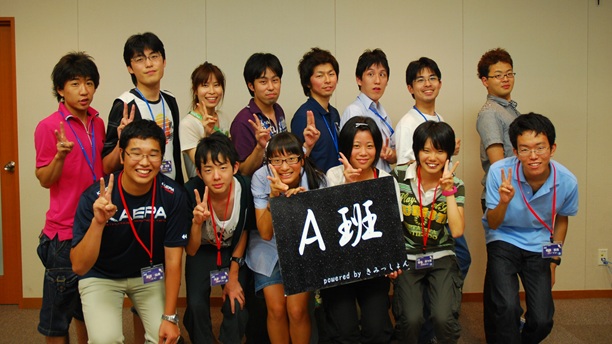 2010きみっしょ んA班のみんなと